My dear Students
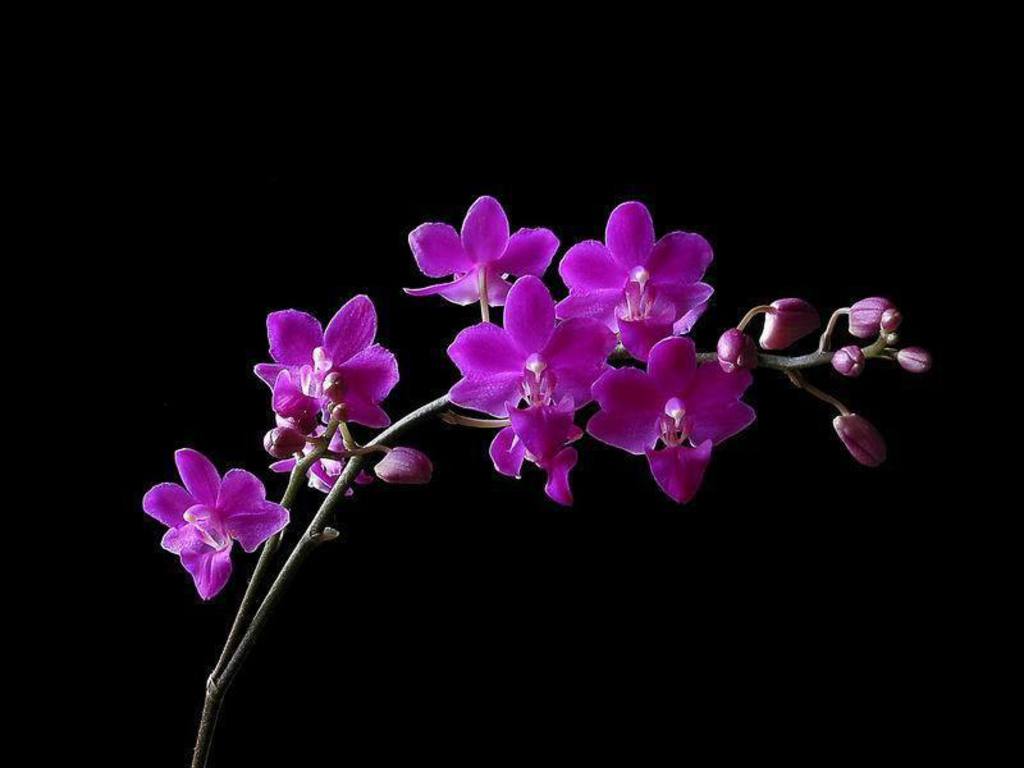 welcome
On behalf of
Shahid Arju Moni Govt. Secondary School, Barishal
Introduction
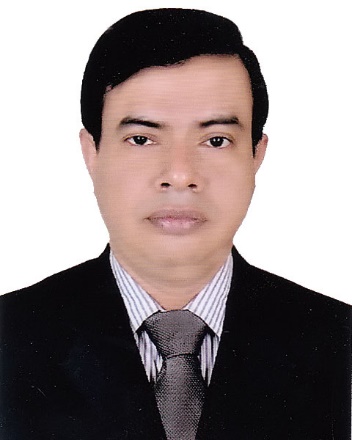 Tapash Kumar Shil
English Teacher
Shahid Arju Moni Government Secondary School, Barishal.
Cell: 01733422388
         01915017386


Class-VI-X
Subject: English 2nd Paper
Grammar Part
[Speaker Notes: Introduction of the teacher and the class.]
What we learnt in the previous class
We learnt:
What is Preposition?
How many kinds of Prepositions are there in English?
What are they?
How many types of uses of Prepositions are there?
We also learnt some uses of Prepositions.
What will we learn Today? 
The Uses of Prepositions in details.
Uses of Prepositions
Following are the specific area to use prepositions:
1. Prepositions of Time 
2. Prepositions of Place, Position
3. Prepositions of Movement & Direction
4. Prepositions of Reasons or Purposes or others
Prepositions of Time
The prepositions we use before time:-
At 6 a.m., 
At dawn, 
At noon, at night, at an early age.
In the morning/evening/afternoon.After 3 O’clock, 
After his arrival.Before the 15th July.By 4 p.m.During the whole day/summer, 
during five years.From 1st January.For a week/month. In June, 
in 1992, On Sunday. Since 1980.Within three days.Throughout the year.
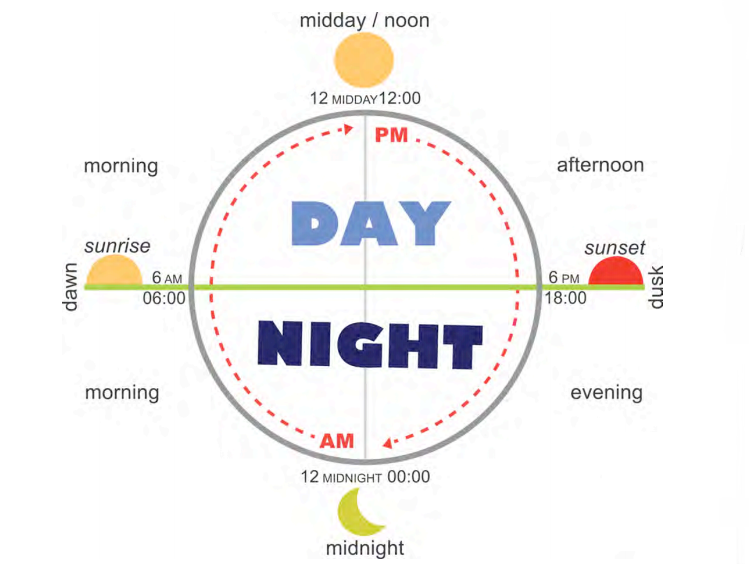 At, After, Before, By, During, From, For, In, On, Since, Within, throughout etc. are the Prepositions of Time.
Prepositions of Time
ব্যাখ্যাঃ
1. ‡ejvÕi c~‡e© at e‡m t 
At morning, at evening, at afternoon, at noon, at dusk, at dawn, at night cÖf…wZ|
2. ‡ejvÕi c~‡e©  The _vK‡j in em‡e t
In the morning, in the afternoon cÖf…wZ|
3. ïay w`‡bi †ejvi †ÿ‡Î by em‡et
By day
4. mg‡qi c~‡e© at e‡mt
at 9 a.m, at 7 p.m cÖf…wZ| 
5. Nwoi KvuUvq mgq eySv‡j On em‡et
On 9 a.m, on 8p.m cÖf…wZ|
6. ÔbvMv`Õ eySv‡Z around e‡mt
Around 9 a.m
7. ÔcÖvqÕ eySv‡Z at about e‡mt 
He came here at about 9 a.m.
These rhymes are written by Tapash Kumar Shil
Prepositions of Time
ব্যাখ্যাঃ
08. ÔevwKÕ eySv‡Z To e‡mt 
It is ten minutes to 10 o'clock.
09. AwZµg eySv‡Z past e‡mt 
It is ten minutes past 10 o'clock.
10. g‡a¨ eySv‡Z by e‡mt 
Come here by 9 a.m.
11. eQi, gvm, `kK, kZvãx cÖf…wZ eySv‡Z In emv‡Z nqt
In a year, in a month.
12. ÔAv‡MÕ eySv‡Z before e‡mt
He reached home before 5 pm.
13. Ôc‡iÕ eySv‡Z after e‡mt 
He reached there after 10 am.
14. Zvwi‡Li c~‡e© On e‡mt 
She was born on 17 December 1980
15. mv‡ji c~‡e© In e‡mt  
He came home in 1992.
These rhymes are written by Tapash Kumar Shil
Prepositions of Time
ব্যাখ্যাঃ
16. w`‡bi bv‡gi c~‡e©  On e‡mt 
He will return on Sunday.
17. ÔeqmÕ eySv‡Z At ev Of  e‡mt 
He is a boy of ten.
She came here at the age of 15.
18. wbw`ó© mgq eySv‡Z Since ev From e‡mt 
He has been absent since Sunday.
She has been doing it from Monday.
19. e¨vcK mgq eySv‡Z For ev In ev Within emv‡Z nqt
He has been suffering from fever for three days. 
We are leaving home in a few hours.
20. `xN© mgq Ry‡o eySv‡Z Throughout ev During e‡mt
Farmers labour in the field throughout the year.
These rhymes are written by Tapash Kumar Shil
Prepositions of Place & Position
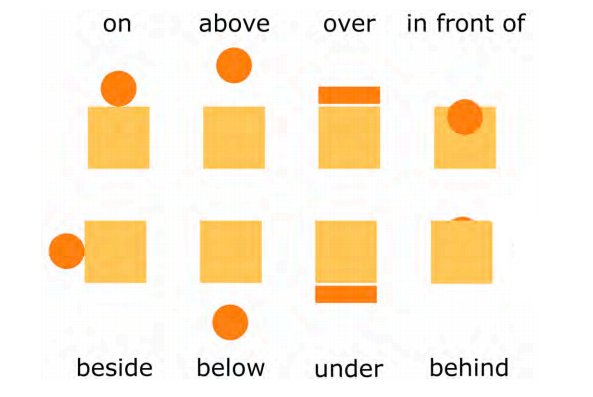 Read the lines below:
The book is on the table.
The sky is above our head.
The fan is moving over our head.
It is in front of our door. 
He stood beside me.
A small stream runs below that bridge. 
The cat is under the table.
She stood behind the door.
On, above, over, in front of, beside, below, under, behind, to, by etc. are the Prepositions of Place, direction or position
Prepositions of Place & Position
21. (a) eo ¯’v‡bi c~‡e© In e‡mt 
       He lives in Bangladesh.
      (b) ‡QvU ¯’v‡bi c~‡e© At e‡mt
       Kazi Nazrul Islam was born at   
       Churulia.
      (c) GKB Sentence -G 3 wU ¯’vb D‡jøL _vK‡j  
        gvSvgvwS ¯’vbwUi c~‡e© Under emv‡bv nqt
       He lives at Raghunathpur, a village             
         under Kaukhali Upazilla in Pirojpur district.
22.(a) hvb-evn‡b Pov eySv‡Z By e‡mt
       He goes to school by bus.
     (b) Ôcv‡kÕ eySv‡ZI By e‡mt
      He sat by me.
     (c) hvb-evn‡bi c~‡e© Article _vK‡j In e‡mt
      He reached there in a car.
23. (a) ‡Kvb wKQzi jvMv Ae¯’vq Dc‡i Av‡Q Giƒc eySv‡Z On e‡mt
       The pen is on the table. 
      (b) ‡Kvb wKQzi mv‡_ ‡j‡M †bB wKš‘ A‡bK Dc‡i Giƒc eySv‡Z   
        Above e‡mt The sky is above our head. 
24. Dc‡i wKš‘ †Kvb wKQzi mv‡_ †j‡M Av‡Q wKš‘ hvi †_‡K Dc‡i Zvi  
      mv‡_ bq Giƒc eySv‡Z Over e‡mt 
      The fan is moving over our head.
All these  rhymes are written by Tapash Kumar Shil
Prepositions of Place & Position
25. ‡Kvb wKQzi wb‡P Av‡Q †X‡K Av‡Q Ab¨ wKQz-Giƒc  
      eySv‡Z Underneath e‡mt
      Mintu worn a shirt underneath his sweater.
26. (a) ‡Kvb wKQzi mvg‡b eySv‡Z In front of e‡mt
       We were standing in front of our school gate.
     (b) ‡Kvb wKQzi wcQ‡b eySv‡ZI Behind e‡mt
      He hid himself behind the door.
27. (a) ‡Kvb wKQzi cv‡k eySv‡Z Beside e‡mt
       He sat beside me. 
      (b) ‡Kvb wKQzi Kv‡Q eySv‡Z Near e‡mt 
       They lived near the school. 
28. wb‡P eySv‡Z Under/below/beneath e‡mt
He sat under a mango tree and took rest there.
I hung the new family photo below the old one.
He refuses to take a job that he sees as beneath him.
These  rhymes are written by Tapash Kumar Shil
Class work
Open your writing pad and do the exercise:
1. Man works _____day.
2. It is ten minutes _____ 10 o'clock.
3. They are seen _____daytime. 
4. He will stay here_____Sunday. 
5.  You have to wait____10a.m. 
6. He hid himself ____ the door.
7. He was born_____18 September,1982.
8. The fan is moving ____our head.  
9. The sky is ____our head.
10. He gets out ___ Fozr.
Answers
01.  by
02. past 
03. during 
04. till 
05. up to 
06. behind
07. on
08. over
09. above
10. at
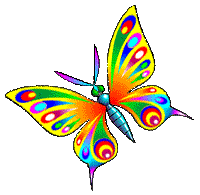 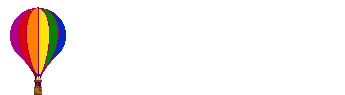 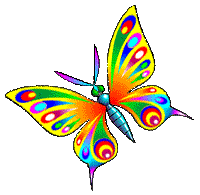 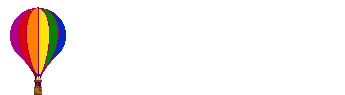 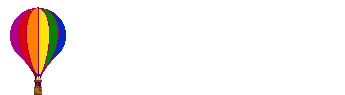 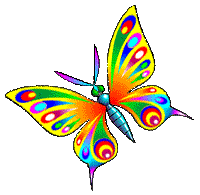 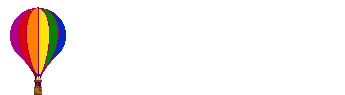 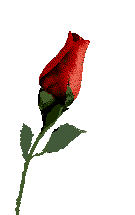 Thanks all
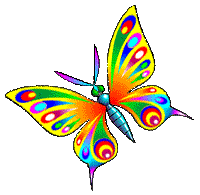 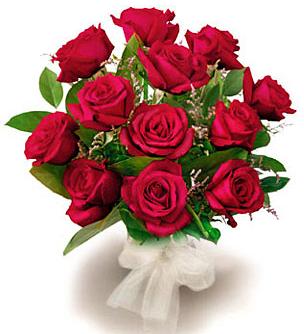